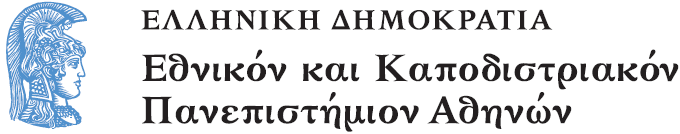 Το Εικονογραφημένο Βιβλίο στην Προσχολική Εκπαίδευση
Ενότητα 4.1: Ζωγραφική και Εικονογραφημένο Βιβλίο

Αγγελική Γιαννικοπούλου
Τμήμα Εκπαίδευσης και Αγωγής στην Προσχολική Ηλικία (ΤΕΑΠΗ)
Διδακτική Πρακτική
Διδακτική πρακτική: Eυγενία Γρυπάρη.
Βιβλίο: Chabas, Jean - François. Ο θυμός της Αλίνας / Ζαν - Φρανσουά Σαμπά · μετάφραση Δημήτρης Παπανικολάου · εικονογράφηση Νταβίντ Σαλά. - 1η έκδ. - Αθήνα : Εκδόσεις Πατάκη, 2011. 
Θέμα: Gustav Klimt.
[1]
Λίγα λόγια για το βιβλίο
Πόση δύναμη άραγε μπορεί να έχει ο θυμός και η οργή; Ποιές ιδιότητες μαγικές μπορεί να μας δώσει και πόσο άραγε καταστροφικές μπορεί να είναι αυτές; Ποιές δυνάμεις μπορούν να συγκεντρωθούν και να εξαπολυθούν όταν την καρδιά και το μυαλό μας κυριεύει η μαυρίλα, η τσαντίλα, ο θυμός; Και όλα αυτά μπορεί άραγε να τα πετύχει ένα μικρό παιδί, ένα πανέμορφο γλυκό κορίτσι;
Λίγα λόγια για την εικονογράφηση
Ο εικονογράφος David Sala με το “σκοτεινό του πινέλο”, δημιούργησε εικόνες καταπληκτικές, εκτυφλωτικές και εντυπωσικές. Κάθε σελίδα και μία νέα έκπληξη. Θυμίζει πολύ τα έργα του Gustav Klimt με τις χρυσές λεπτομέρειες και τα έντονα σχήματα και χρώματα.
[2]
Ανάγνωση βιβλίου
Διαβάζουμε το βιβλίο «Η οργή της Αλίνας».
Προβολή φωτογραφιών και συζήτηση για τα σχήματα (1/5)
Δείχνουμε στα παιδιά κάποια έργα του Κλιμτ και τα συγκρίνουμε με τις εικόνες του βιβλίου μας. Έπειτα στα έργα του Κλίμτ αναζητούμε τα πιο γνωστά μας σχήματα.
Προβολή φωτογραφιών και συζήτηση για τα σχήματα (2/5)
Εντοπίζουμε τα τρίγωνα στο αριστερό μέρος του πίνακα «Τo δέντρο της ζωής».
Προβολή φωτογραφιών και συζήτηση για τα σχήματα (3/5)
Εντοπίζουμε τους κύκλους και τα οβάλ σχήματα στο έργο «Ελπίδα II».
Προβολή φωτογραφιών και συζήτηση για τα σχήματα (4/5)
Εντοπίζουμε τα τρίγωνα και τα ορθογώνια παραλληλόγραμμα στη μεγέθυνση του έργου «Το φιλί».
Προβολή φωτογραφιών και συζήτηση για τα σχήματα (5/5)
Εντοπίζουμε τα σπιράλ σχήματα και τα πιό ελέυθερα σχήματα στο έργο «Η αγκαλιά».
Ζωγραφική αλά Κλιμτ (1/3)
Τοποθετούμε στη μέση του τραπεζιού δύο χρώματα: χρυσό και μπορντό.
Έχουμε έναν μαύρο και έναν χρυσό μαρκαδόρο.
Τοποθετούμε διάφορα μικρά αντικείμενα π.χ. Ένα κουμπί, ένα ζάρι.
Μοιράζουμε στα παιδιά χαρτιά ακουαρέλας.
Ζωγραφική αλά Κλιμτ (2/3)
Τα παιδιά βουτάνε τα μικρά αντικείμενα στις μπογιές και έπειτα αποτυπώνουν τα αντικείμενα πάνω στο χαρτί τους. Το ζάρι δημιουργεί ένα τετράγωνο, το κουμπί ένα κύκλο, η γόμα ένα ορθογώνιο κ.λ.π. Μόλις δημιουργήσουν με τα αντικείμενα ότι θέλουν, χρησιμοποιούν ελεύθερα και τους μαρκαδόρους. Δεν τσιγκουνεύονται καθόλου το χρυσό.
Ζωγραφική αλά Κλιμτ (3/3)
Χρηματοδότηση
Το παρόν εκπαιδευτικό υλικό έχει αναπτυχθεί στo πλαίσιo του εκπαιδευτικού έργου του διδάσκοντα.
Το έργο «Ανοικτά Ακαδημαϊκά Μαθήματα στο Πανεπιστήμιο Αθηνών» έχει χρηματοδοτήσει μόνο την αναδιαμόρφωση του εκπαιδευτικού υλικού. 
Το έργο υλοποιείται στο πλαίσιο του Επιχειρησιακού Προγράμματος «Εκπαίδευση και Δια Βίου Μάθηση» και συγχρηματοδοτείται από την Ευρωπαϊκή Ένωση (Ευρωπαϊκό Κοινωνικό Ταμείο) και από εθνικούς πόρους.
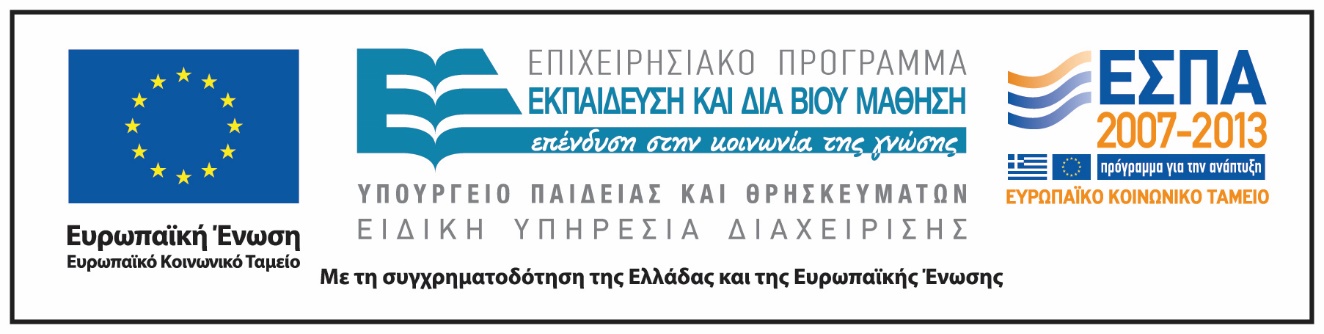 Σημειώματα
Σημείωμα Ιστορικού Εκδόσεων Έργου
Το παρόν έργο αποτελεί την έκδοση 1.0.
Σημείωμα Αναφοράς
Copyright Εθνικόν και Καποδιστριακόν Πανεπιστήμιον Αθηνών, Αγγελική Γιαννικοπούλου 2016. Eυγενία Γρυπάρη, Αγγελική Γιαννικοπούλου. «Το Εικονογραφημένο Βιβλίο στην Προσχολική Εκπαίδευση. Ζωγραφική και Εικονογραφημένο Βιβλίο. Ο θυμός της Αλίνας». Έκδοση: 1.0. Αθήνα 2016. Διαθέσιμο από τη δικτυακή διεύθυνση: http://opencourses.uoa.gr/courses/ECD5/.
Σημείωμα Αδειοδότησης
Το παρόν υλικό διατίθεται με τους όρους της άδειας χρήσης Creative Commons Αναφορά, Μη Εμπορική Χρήση Παρόμοια Διανομή 4.0 [1] ή μεταγενέστερη, Διεθνής Έκδοση.   Εξαιρούνται τα αυτοτελή έργα τρίτων π.χ. φωτογραφίες, διαγράμματα κ.λ.π.,  τα οποία εμπεριέχονται σε αυτό και τα οποία αναφέρονται μαζί με τους όρους χρήσης τους στο «Σημείωμα Χρήσης Έργων Τρίτων».
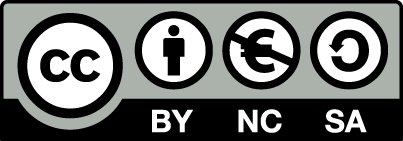 [1] http://creativecommons.org/licenses/by-nc-sa/4.0/ 

Ως Μη Εμπορική ορίζεται η χρήση:
που δεν περιλαμβάνει άμεσο ή έμμεσο οικονομικό όφελος από την χρήση του έργου, για το διανομέα του έργου και αδειοδόχο
που δεν περιλαμβάνει οικονομική συναλλαγή ως προϋπόθεση για τη χρήση ή πρόσβαση στο έργο
που δεν προσπορίζει στο διανομέα του έργου και αδειοδόχο έμμεσο οικονομικό όφελος (π.χ. διαφημίσεις) από την προβολή του έργου σε διαδικτυακό τόπο

Ο δικαιούχος μπορεί να παρέχει στον αδειοδόχο ξεχωριστή άδεια να χρησιμοποιεί το έργο για εμπορική χρήση, εφόσον αυτό του ζητηθεί.
Διατήρηση Σημειωμάτων
Οποιαδήποτε αναπαραγωγή ή διασκευή του υλικού θα πρέπει να συμπεριλαμβάνει:
το Σημείωμα Αναφοράς,
το Σημείωμα Αδειοδότησης,
τη δήλωση Διατήρησης Σημειωμάτων,
το Σημείωμα Χρήσης Έργων Τρίτων (εφόσον υπάρχει),
μαζί με τους συνοδευτικούς υπερσυνδέσμους.
Σημείωμα Χρήσης Έργων Τρίτων
Το Έργο αυτό κάνει χρήση των ακόλουθων έργων:
Εικόνα 1, 2: Εξώφυλλο του βιβλίου και σελίδες του βιβλίου «Ο θυμός της Αλίνας» / Ζαν - Φρανσουά Σαμπά · μετάφραση Δημήτρης Παπανικολάου · εικονογράφηση Νταβίντ Σαλά. - 1η έκδ. - Αθήνα : Εκδόσεις Πατάκη, 2011.